tetM (657 bp)
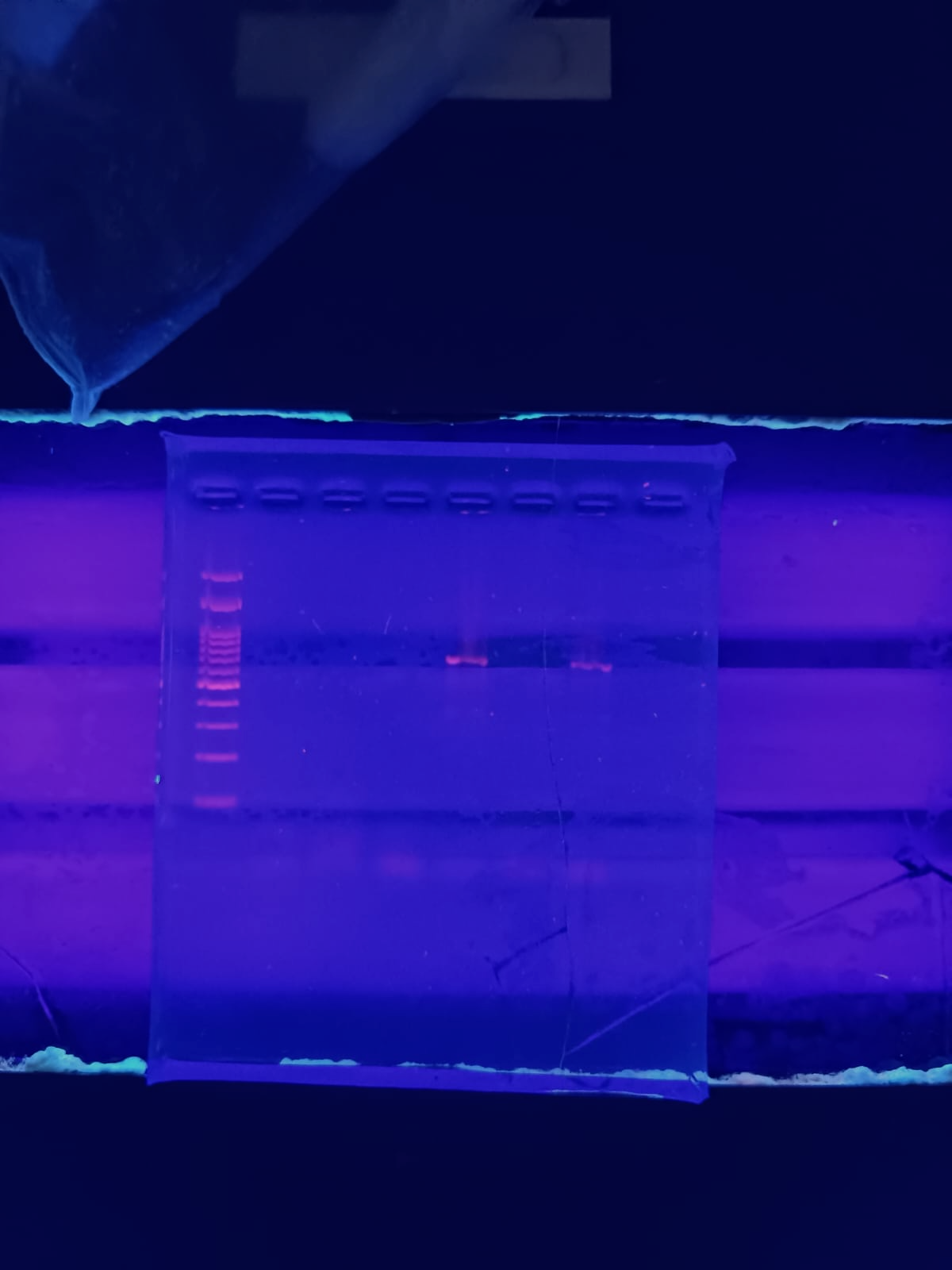 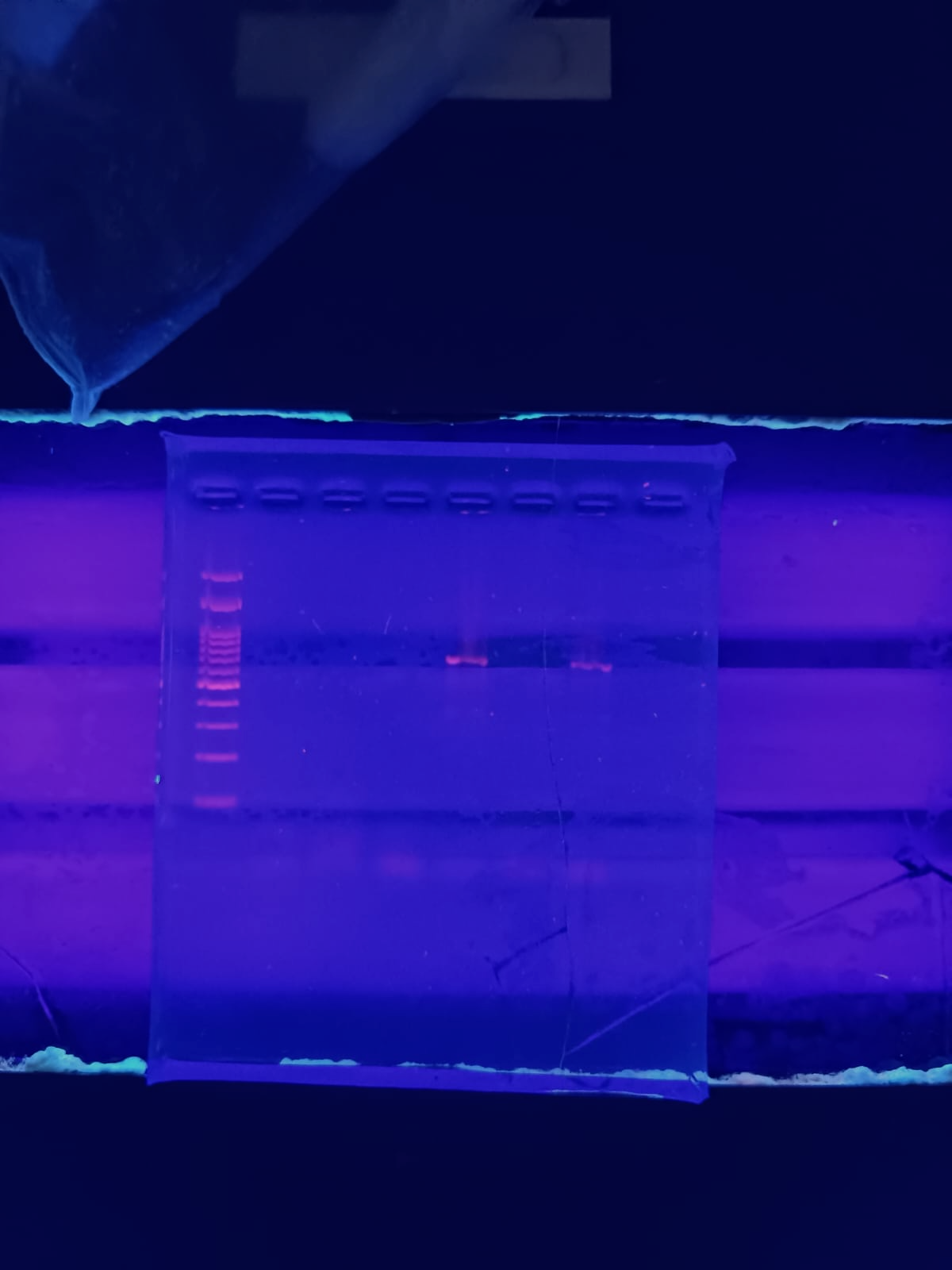 M
K(-)
71a
500 bp
700 bp
ermB (639 bp)
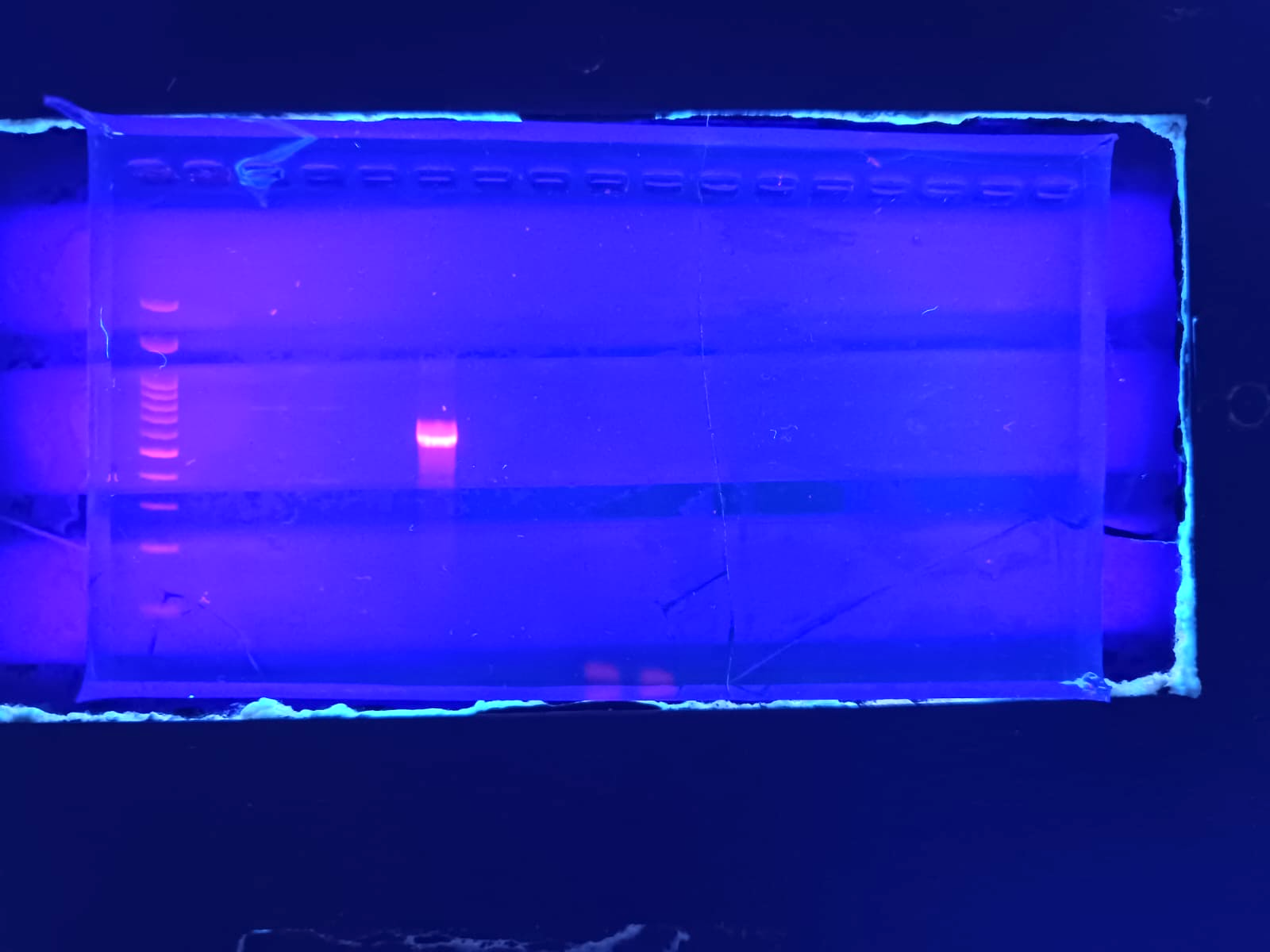 M
K(-)
68
69
70
71
700 bp
500 bp
IntTn (473 bp)
InuB (944 bp)
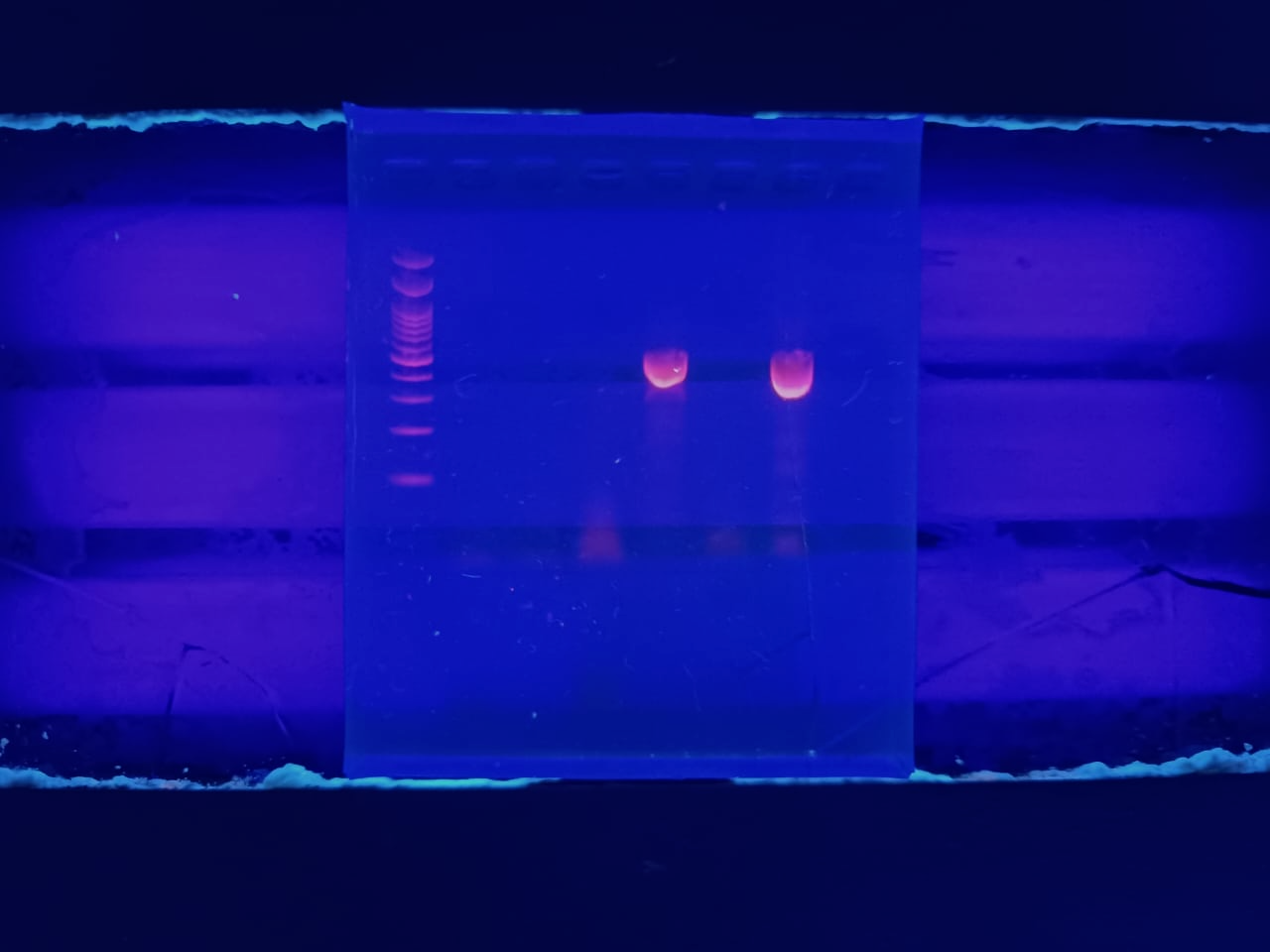 M
K(-)
71
K(-)
71
500 bp